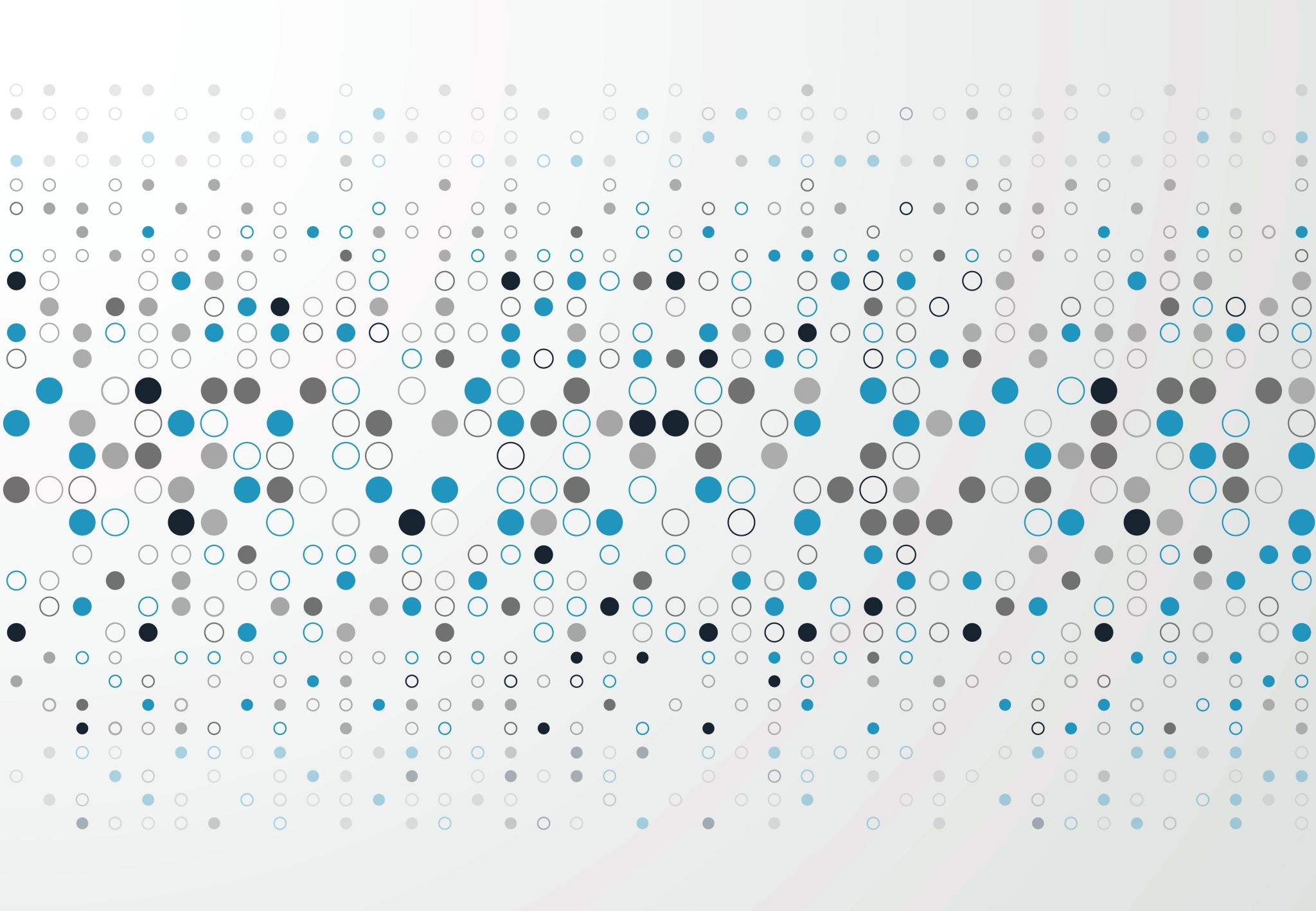 Caso clínico UEISupervisado por: Dr. Jover.
Sofía Saura Saura
Talleres III. Grupo 9-10.
10/03/20
PRESENTACIÓN DEL CASO
Varón. 30 años. 
Motivo de consulta: Fiebre, dolor en cavidad bucal, otalgia y MEG.
Antecedentes personales: No RAMc, no HTA, no DLP, no DM.  Niega hábitos tóxicos. Infección por dengue hace 10 años. Sin ingresos previos. Niega relaciones sexuales de riesgo.
Sin tratamiento habitual.
Enfermedad actual: Comienza con fiebre termometrada de 38,5-39,7 ºC y odinofagia el viernes 28/2/20. A la fiebre le acompaña intensa cefalea, otalgia bilateral desde el martes 25, sialorrea, anorexia y astenia, taquicardia y sudoración profusa que es más intensa por la noche. 
FIEBRE ALTA, ODINOFAGIA, SIALORREA, OTALGIA, TAQUICARDIA
Exploración: FC: 110 lpm TA: 121/67 mmHG Sat: 99% Eupneico. 
Dolor a la palpación submentoniana. 
Cavidad bucal: 3 lesiones redondeadas amarillentas delimitadas por un halo eritematoso en el paladar. Lesión en labio inferior amarillenta con bordes eritematosos y zona central costrosa de color violáceo. 
Pruebas complementarias: PCR para VHS 1 +
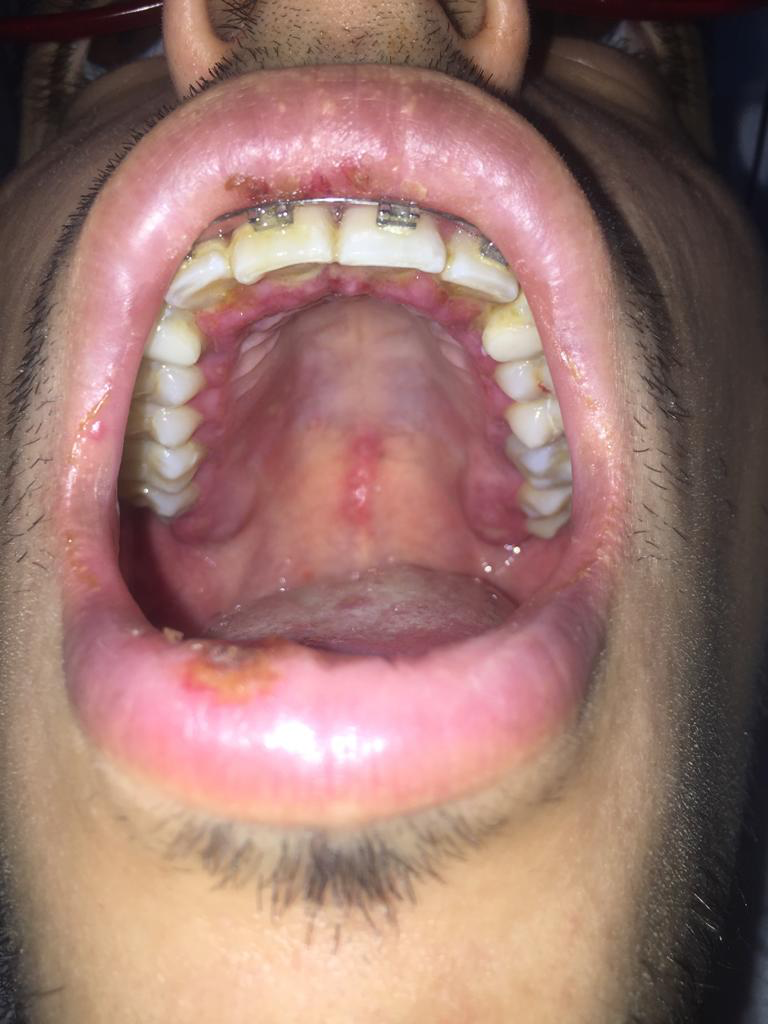 Diagnóstico
GINGIVIOESTOMATITIS HERPÉTICA POR HSV-1